MLA Viimsi Lasteaiadüldhoolekogu22. november 2022
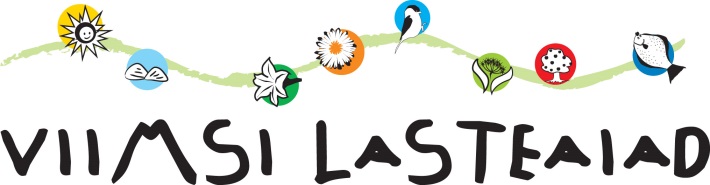 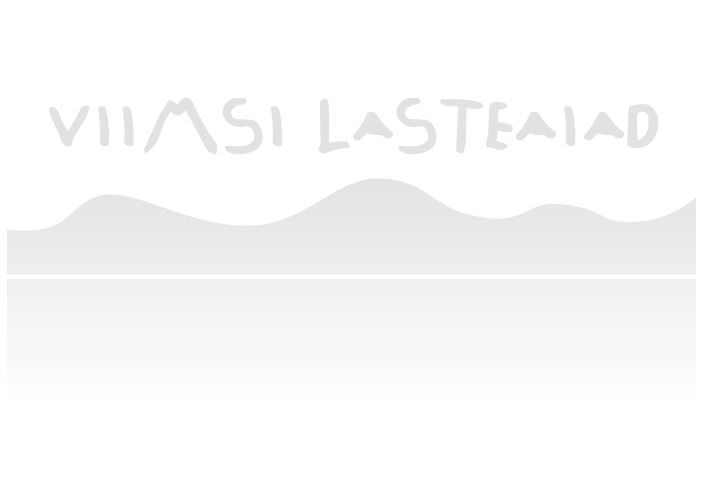 Päevakord:1) MLA Viimsi Lasteaiad üldhoolekogu liikmete tutvustus, esimehe valimine2) MLA Viimsi Lasteaiad lastevanemate rahuloluküsitluse 2022 kokkuvõte3) Kokkuvõte õpetajate miniportfooliotest4) Koolimäng 20225) Tagasiside lasteaiamajadest6) Küsimused/ettepanekud/arvamused
Miniportfoolio – kokkuvõte (1)
Ideaalne lasteaiapäev:
Hea meeskonnatöö, pühendunud kolleegid, kes ühise eesmärgi nimel töötavad. Toimuvad arutelud ja koos otsustamine.
Sõbralik ja turvaline keskkond lastele – õpetaja on lapse jaoks olemas.
Palju õppekäike ja õuesõpet, et lapse meeled ja loovus areneks.
Aega on piisavalt ja kõigile jagub tähelepanu.
Hea planeerimine, läbimõeldud tegevused. Mida vahvam tegevus, seda õpihimulisemad lapsed. Et lapsel oleks huvitav.
Õpetaja ise loob ideaalse päeva. Kui laps õhtul vanematele kõvahäälselt teatab " meil oli täna nii äge". 
Õpetaja saab olla loominguline.
Tegus, positiivseid ja häid emotsioone pakkuv, kus saaksin koos lastega koos öelda "vau„.
Vabadus ja paindlikkus oma tööpäeva korraldamisel.
Projekti valmimine või esitlemine.
Pehmete väärtuste oluliseks pidamine kogu organisatsioonis.
Miniportfoolio – kokkuvõte (2)
Terved lapsed.
Jagatud vastutus.
Meeskonna olemasolu (pole täitmata ametikohti).
Õpetajad, lapsed ja lapsevanemad  tulevad rõõmuga lasteaeda.
Kommunikatsioon meeskonnas, probleemide lahendamine/analüüsimine. Kohandumine vastavalt olukorrale, paindlikkus, avatus.
Praegune olukord lasteaias - nii nagu meie lasteaiapäev täna toimib.
Õpetaja on eeskuju.
Õpetaja on oma rühma juht.
Sotsiaalsed oskused ja väärtuskasvatus.
Õpetaja professionaalsus ja eneseareng.
Rahulikud hetked on saavutatud enda töö tulemusena.
Lapsed maksimaalselt kahes erinevas vanusegrupis.
Muukeelsete laste osakaal jaotatud rühmade vahel võrdselt.
Toetavad kolleegid, juhtkond, tugispetsialistid.
Innovaatilised õppevahendid.
Ideaalne lasteaiapäev võiks lõppeda õhturingiga. Õpetajate/abiõpetajate ühised arutelud rühmadevaheliseks /üleseks koostööks.
Mida on vaja ideaalseks päevaks (1)
Kommunikatsioon meeskonnas, suhtlemine, ühiselt mõistetud väärtused ja põhimõtted.
Tugevuste/täiuslikkuse teadvustamine.
Toetavad ja kaasamõtlevad lapsevanemad, kaastöötajad, juhtkond.
Mõistlikud ja põhjendatud tööülesanded, koolitused. 
Eelmiste päevade probleemid peavad olema lahendatud.
Paindlikkus, valmisolek tegeleda ootamatustega.
Laste arv rühmas võiks olla väiksem, et jõuaks iga lapseni.
Motiveeriv, tunnustav ja lasteaiatööd väärtustav töötasu.
Õpetaja professionaalsus ja eneseareng.
Abiõpetajate poolt näha väga suurt valmisolekut enesetäiendamiseks - soovitakse osaleda kõiges, mida pakutakse.
Meeskonna ühisüritused ja –koolitused.
Vaimse- ning tervise tasakaalu hoidmine. Pingete ja keerulise lapsevanemaga toimetulek.
Mida on vaja ideaalseks päevaks (2)
Mängulised  ja põnevad tegevused. Püüan pakkuda erinevaid võimalusi, vahendeid, anda lastele võimaluse tegutseda, avastada ja küsida. Projektõpe.
Rutiinsed tegevused, mis tekitavad lastes turvatunde, grupitöö.
Liigun edasi samm-sammu haaval.
Mõtlen oma tegevused läbi, kaasan abijõudu, arvestan lastega.
Kui olen ise õnnelik, tasakaalus, siis olen võimeline toetama ja looma toredat päeva lastele ja meeskonnale.
Usaldan oma meeskonda.
Koolimäng 2022 (1)
Sel aastal oli koolimängu teemaks: „Küll on tore koos mööda metsateed kooli minna“. Teema kattub ka üldise õppeaasta teemaga „Koos on tore!“.
Koolimäng 2022 (2)
Koolimängu ülesehitus koosnes erinevatest osadest: 
Sissejuhatus, vabavestlus vastavalt seatud teemale. Probleemsituatsioonid ja nende lahendamine (kontakti võtmine täiskasvanuga, meeleolu, oskus kuulata kaaslasi, probleemi märkamine ja selle kirjeldamine, jutustamisoskus).
Joonistusülesanne koosnes 12 eraldi korraldusest/juhisest (tähelepanu koondamine korraldusele, juhiste täitmine, kaaslastega samas tempos püsimine, toimetulek raskustega, abi küsimine, emotsionaalsus, pliiatsihoid).
„Taldrikumäng“ –  vaadeldi rollide jaotust, sotsiaalseid oskusi, meeskonnatöö oskust (koostöö ja suhtlus kaaslastega), rühmitamisoskust ja lugemisoskust.

Lõpetuseks said kõik lapsed endale tunnistuse tehtud töö eest 
Koolimäng 2022 (3)
Lapsed olid üldjuhul positiivsed ning lahkusid koolimängult heatujuliselt. 
Info, joonistustestid ja vaatluslehed anti õpetajatele arenguvestluse toetuseks. 
Võimalus vaadelda lapsi erinevates uudsetes olukordades ning vaadelda nii sotsiaalseid ja meeskonnatööoskusi kui ka hinnata lapse akadeemilisi oskusi.
Lisaks joonistustest hõlmas  endas nii õpi- ja tunnetusoskusi kui ka akadeemilisi teadmisi.
Joonistustesti keerukamad ülesanded andsid võimaluse ka leida üles lapsed, kelle oskused, võimed ja/või teadmised ületavad eakaaslaste omi, nö andekad lapsed.
Sotsiaalseid oskusi oli võimalik vaadelda kogu mängu ulatuses.
Koolimängu tagasiside-uuring toimub koostöös tugimeeskonnaliikmetega. Hetkel aktiivne.
Veel infoks…
24.11-28.11 Erasmus+ projektipartnerid Prantsusmaalt
28.10 TÜ Narva Kolledži praktiline õppepäev MLA Viimsi Lasteaedades (Päikeseratta, Karulaugu ja Pargi majad)
01.11  Ühendkuningriigi parlamendi liige Bridget Philipson kaaskonnaga (The Guardian ja The Telegraph) ning Briti saatkonna esindaja. Toimus ühine aruteluring ja Laanelinnu maja tegevuste külastus
09.11 KOV esindajate kohtumine Karulaugu majas
KOOS ON TORE!